Membuat Data Base
& Input Saldo Awal Akun
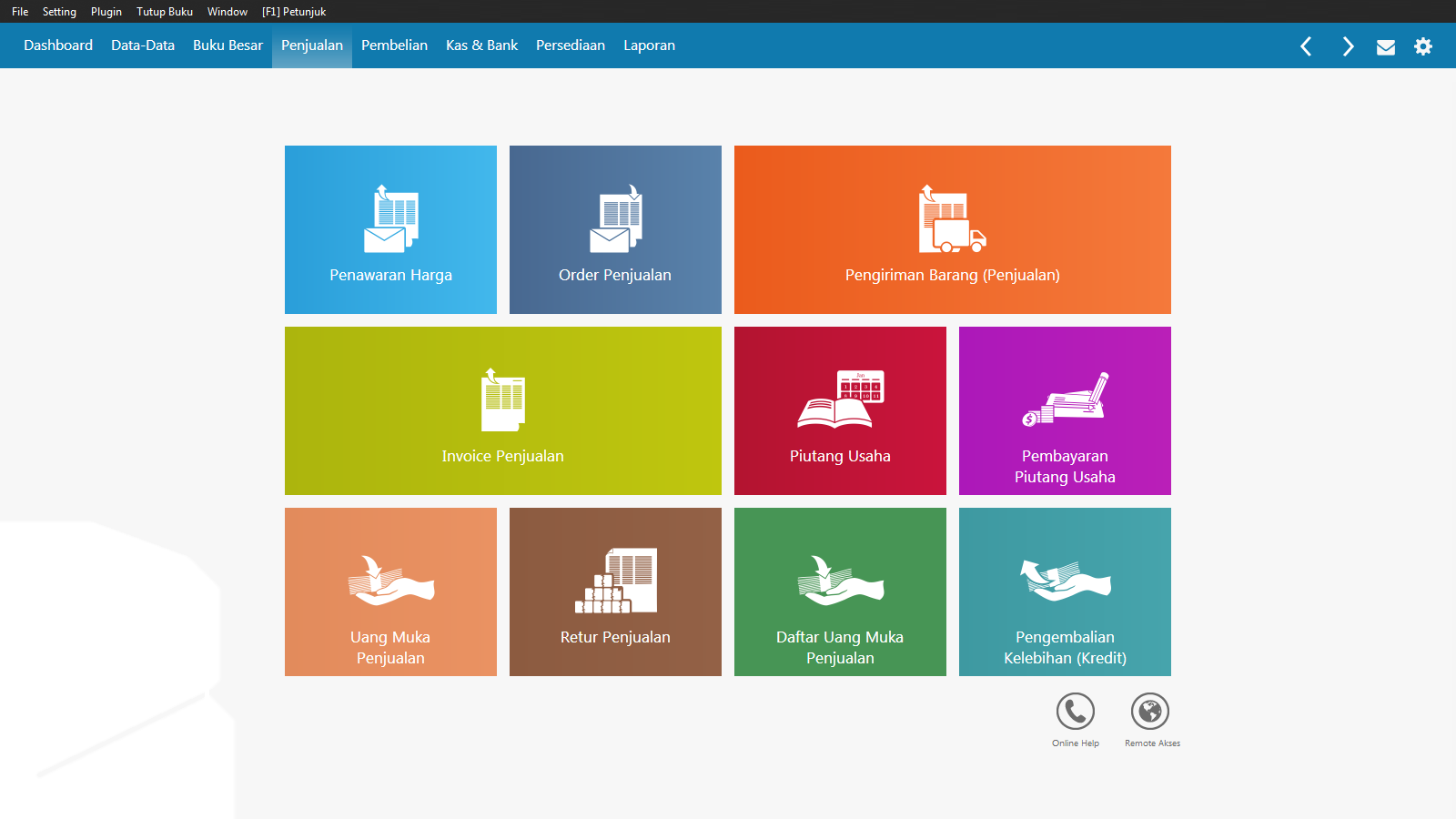 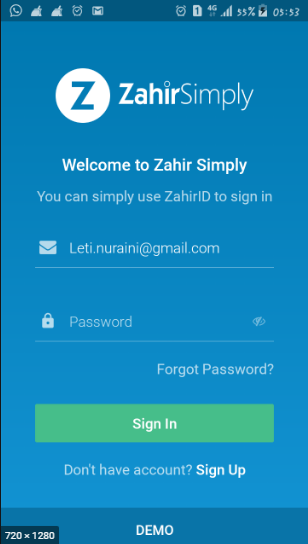 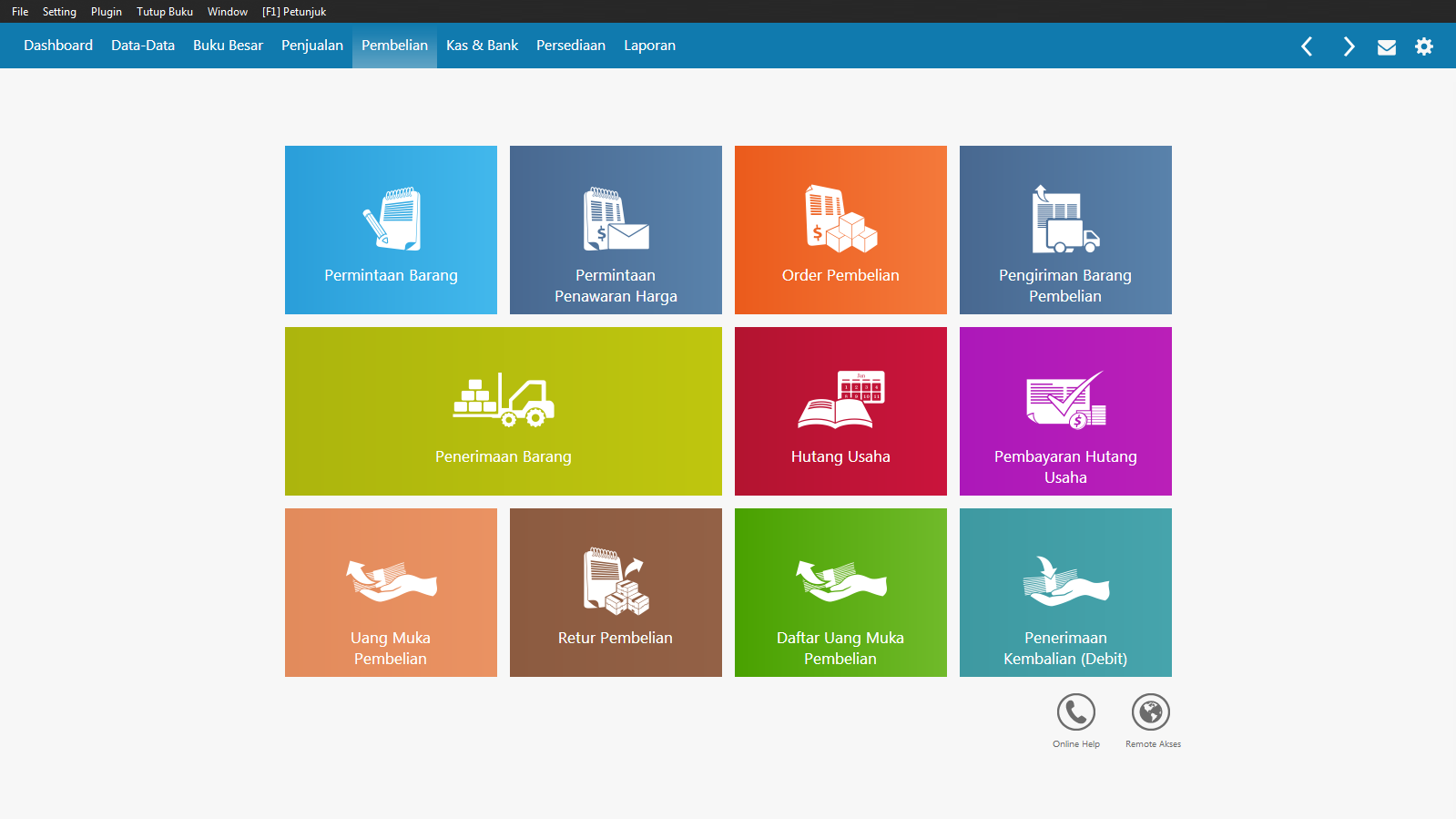 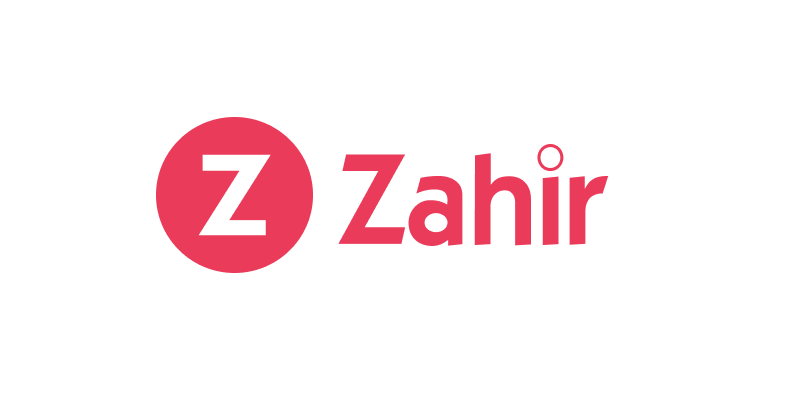 Tahapan Awal Penggunaan Zahir Accounting 6
1. Informasi Perusahaan
Nama Perusahaan 	: Rudy Travel  (tiga digit terakhir NIM)
Alamat 		: Jl. Kemang Selatan 1C No. 20 Jakarta selatan
Kode pos 		: 12345
Jenis Usaha 		: Jasa Travel
Menggunakan Zahir 	: 1 Januari 2016
Periode Akuntansi 	: Januari – Desember 2016
Mata Uang Fungsional: Rupiah
Neraca
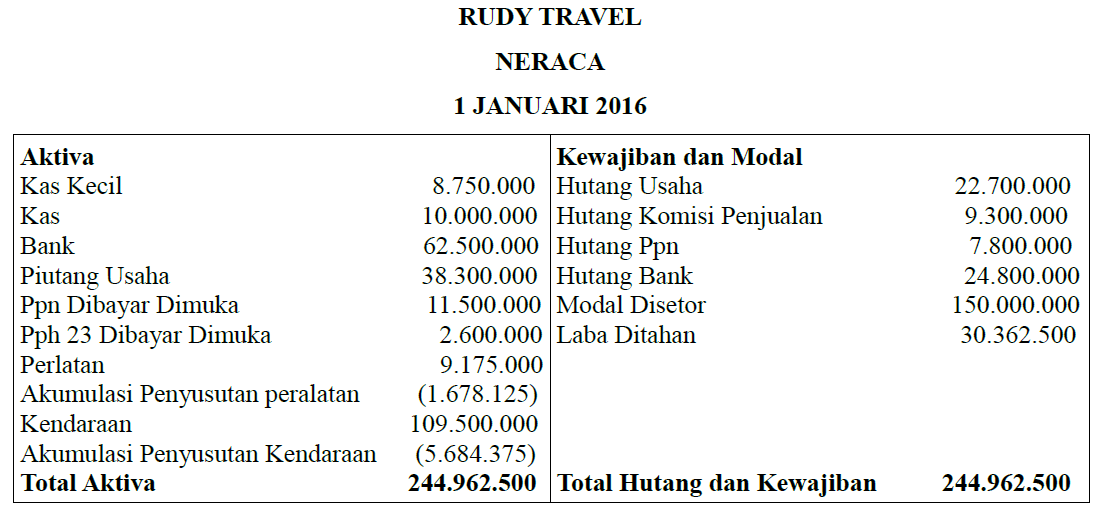 Rincian Piutang
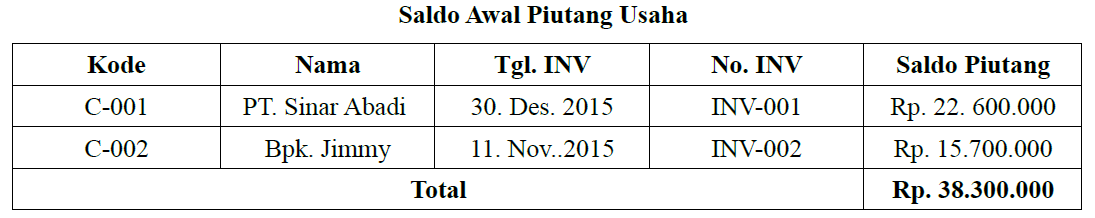 Note: Tambahkan NIM anda di tiga digit terakhir nomor invoice
Rincian Hutang
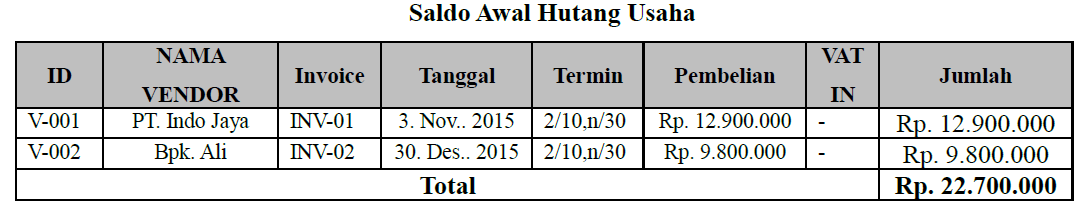 Note: Tambahkan NIM anda di tiga digit terakhir nomor invoice
Menginput Data
Aktiva Tetap
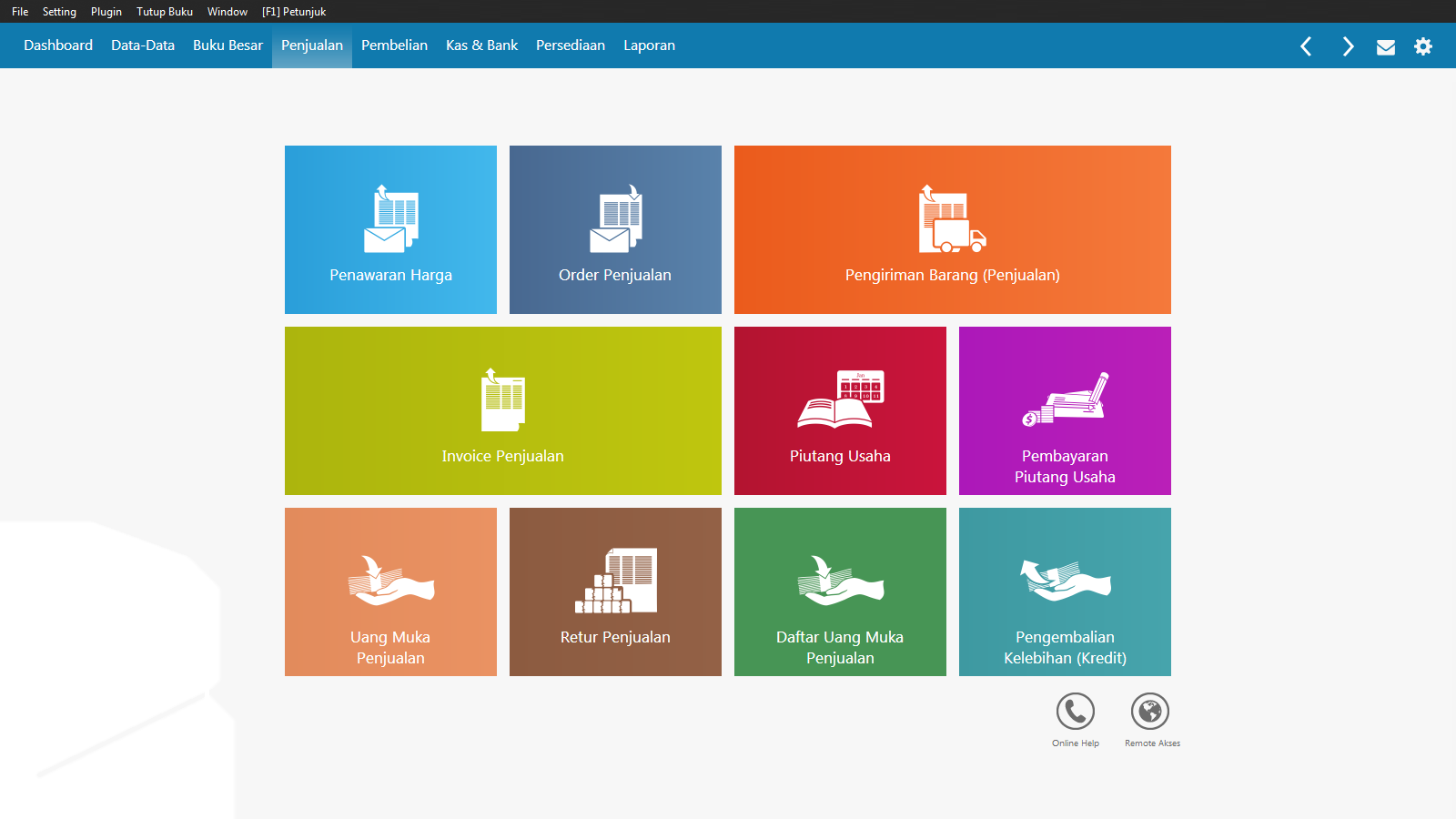 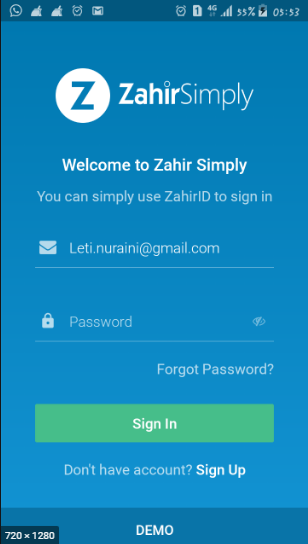 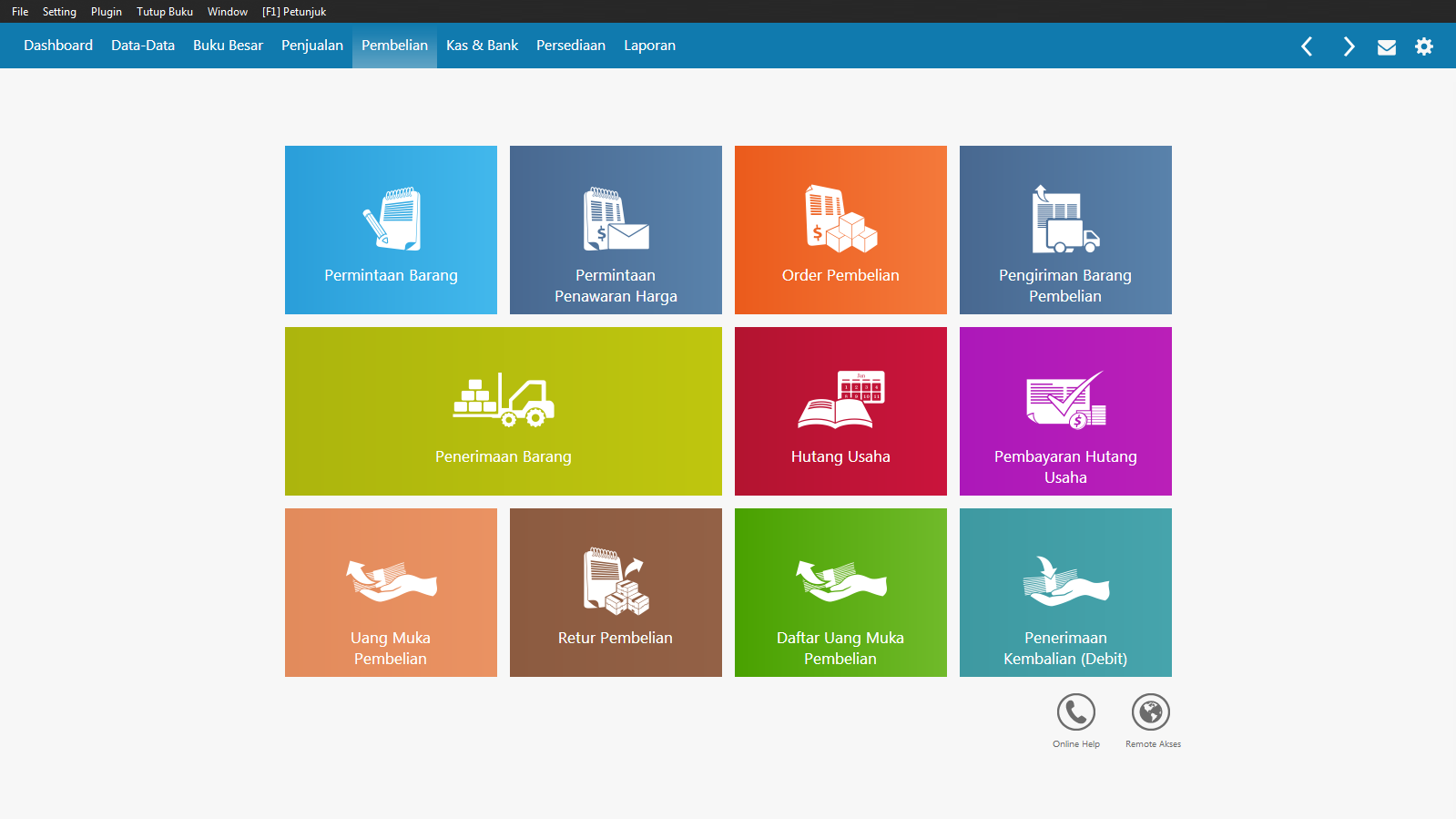 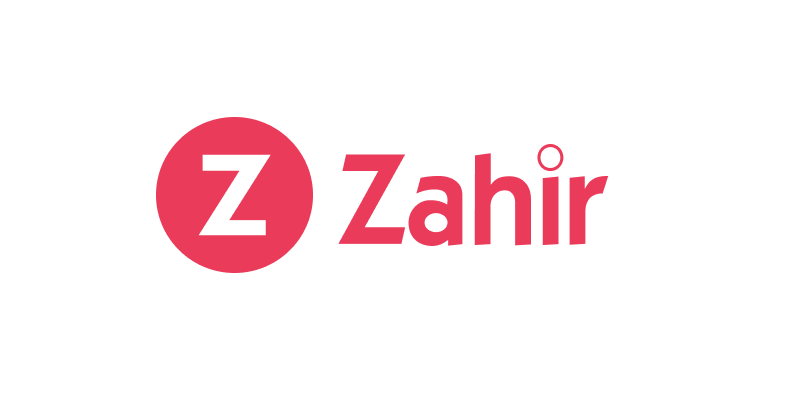 1. Informasi Perusahaan
Nama Perusahaan 	: Rudy Travel (tiga digit terakhir NIM)
Alamat 		: Jl. Kemang Selatan 1C No. 20 Jakarta selatan
Kode pos 		: 12345
Jenis Usaha 		: Jasa Travel
Menggunakan Zahir 	: 1 Januari 2016
Periode Akuntansi 	: Januari – Desember 2016
Mata Uang Fungsional: Rupiah
Aktiva Tetap
Kategori		: Kendaraan
Metode Depresiasi	: Garis Lurus
Note: Tambahkan NIM anda di akhir Nama Aset
           Contoh: Mobil Pick Up - 135
Aktiva Tetap
Kategori		: Peralatan
Metode Depresiasi	: Garis Lurus
Tugas
Buat laporan neraca (standar)
Buat laporan Piutang Usaha (Rincian per pelanggan)
Buat laporan Hutang (kartu utang – mata uang dasar)
Buat Laporan Data Harta Tetap